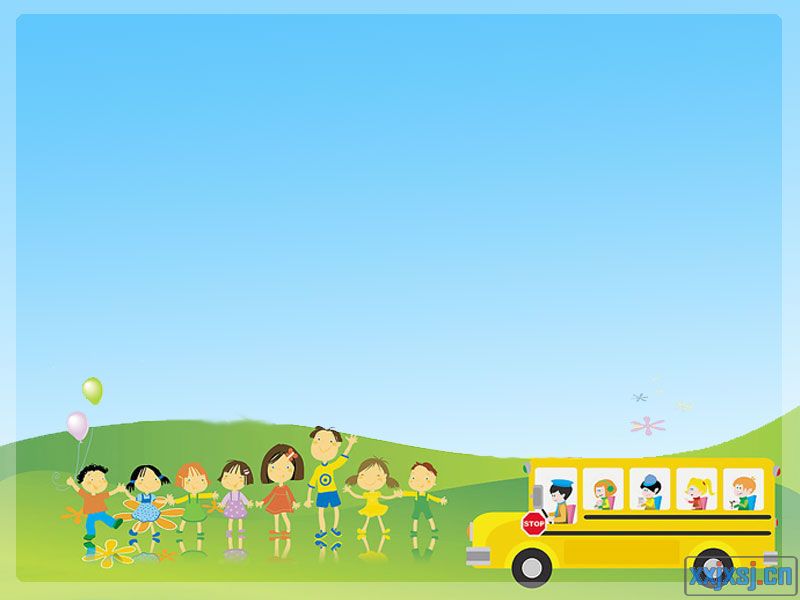 苏教版义务教育教科书数学一年级上册
11～20各数的认识
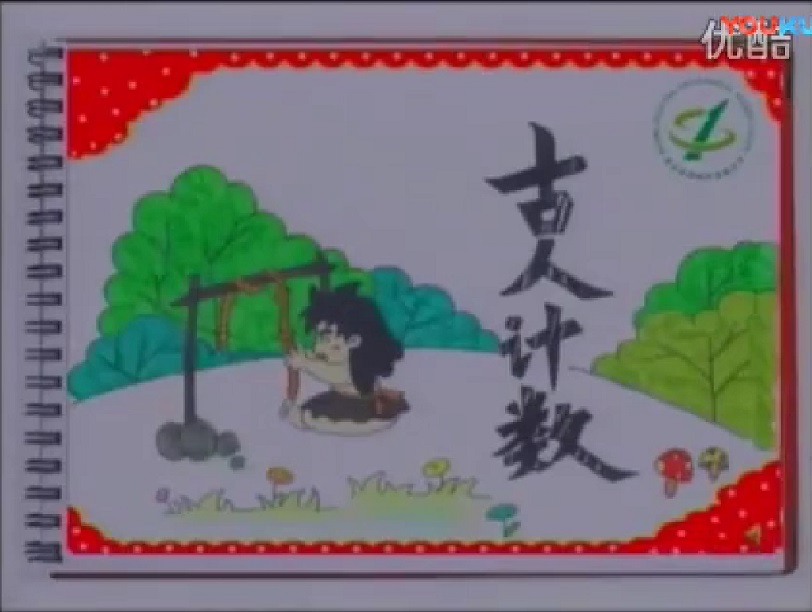 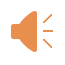 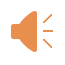 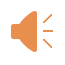 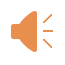 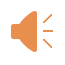 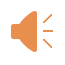 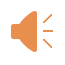 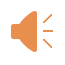 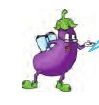 请同学们接着1个十数下去，看看有多少根小棒？要看仔细哟！
14
11
12
13
15
19
18
16
17
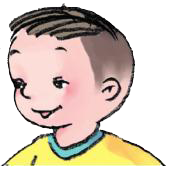 （      ）比13大。
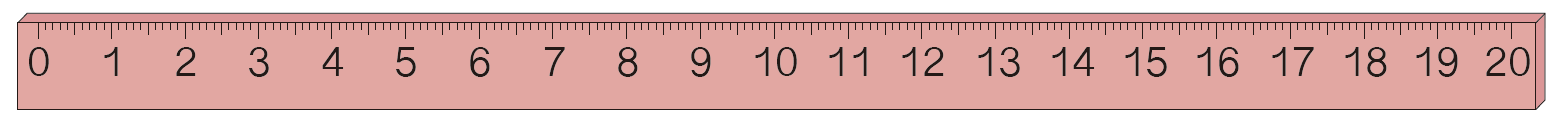 13的前一个数是（     ），后一个数是（      ）。
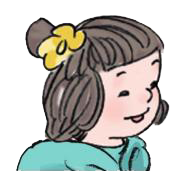 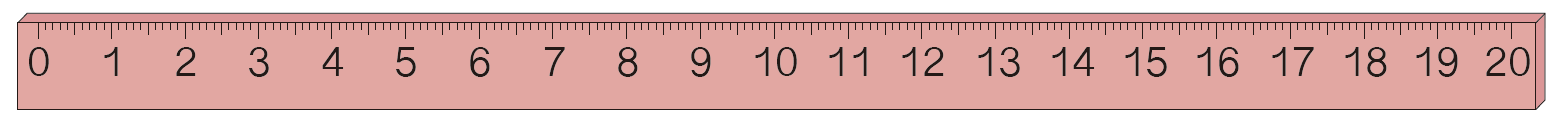 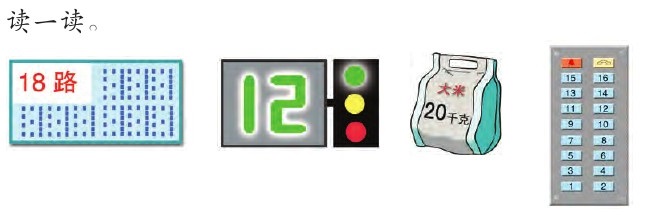 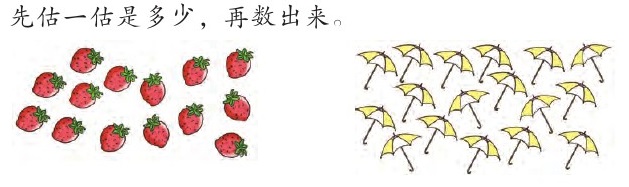 猜数游戏
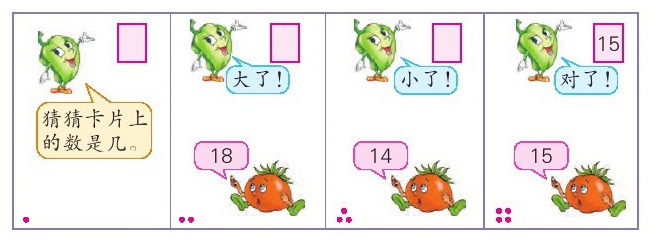 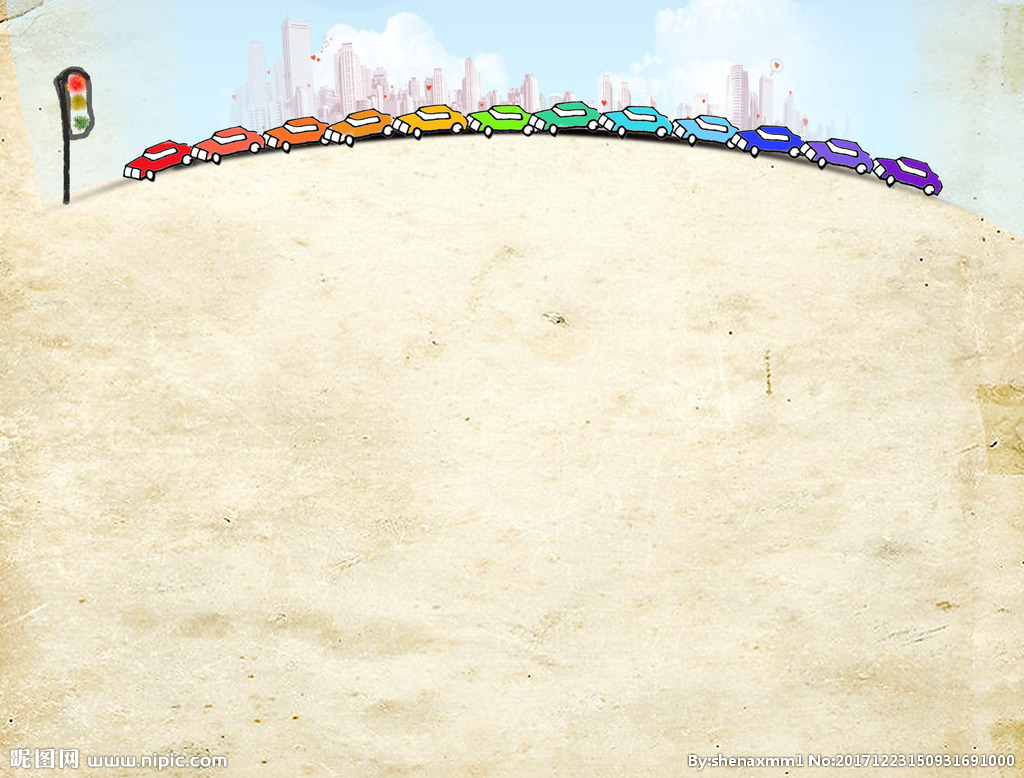 比20更大的数怎么表示呢？
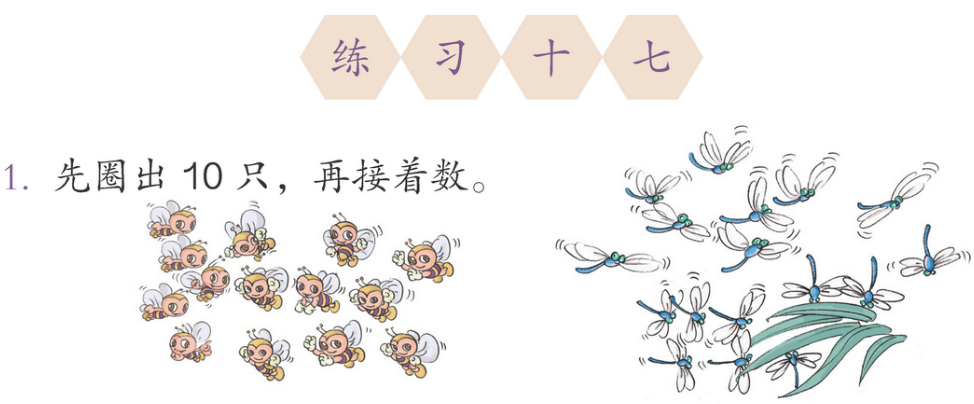 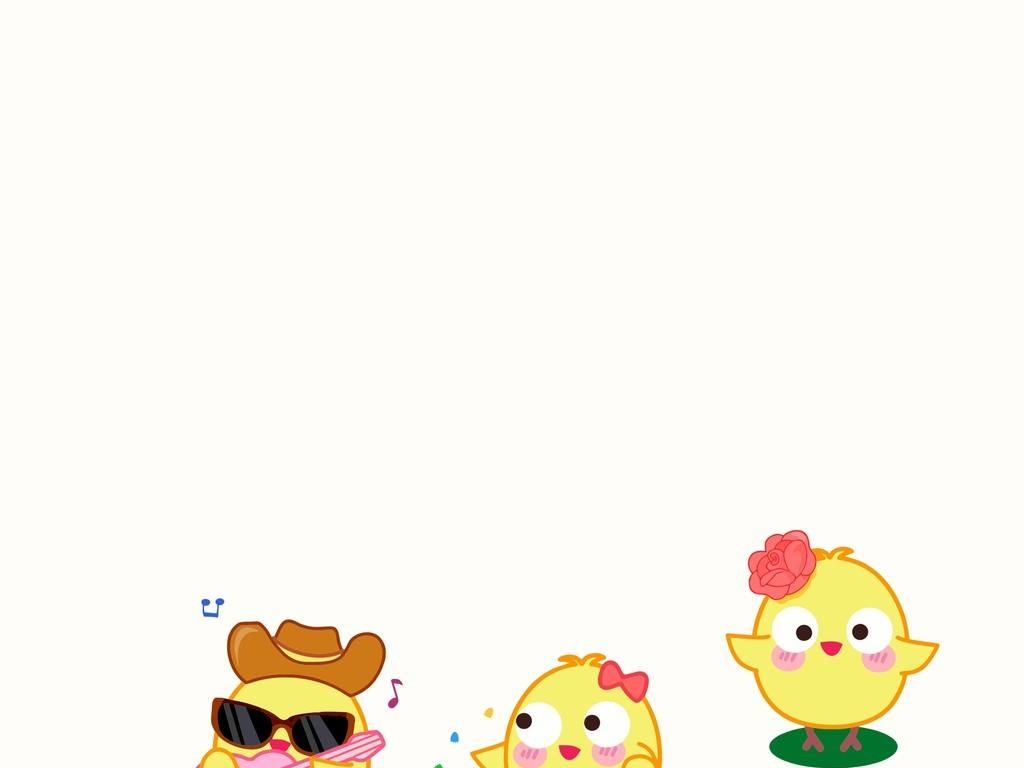 我是翻书小能手
请找到数学书第7页
请找到数学书第12页
请找到数学书第18页
请找到数学书第20页
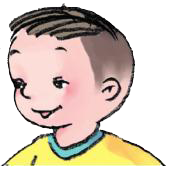 生活中哪些地方需要数数？
你是怎样数的？
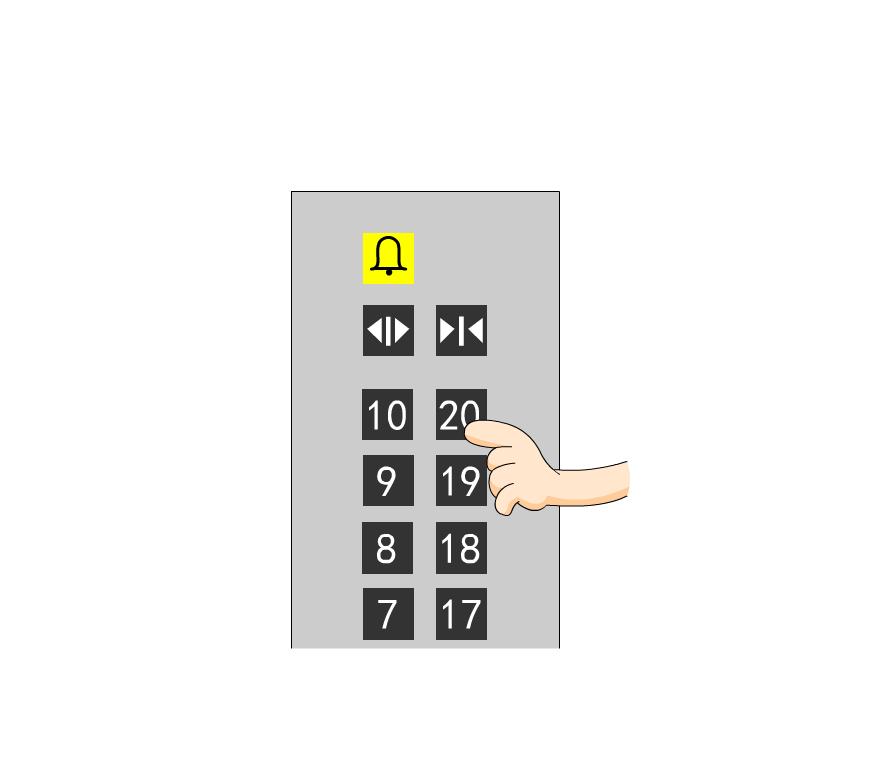 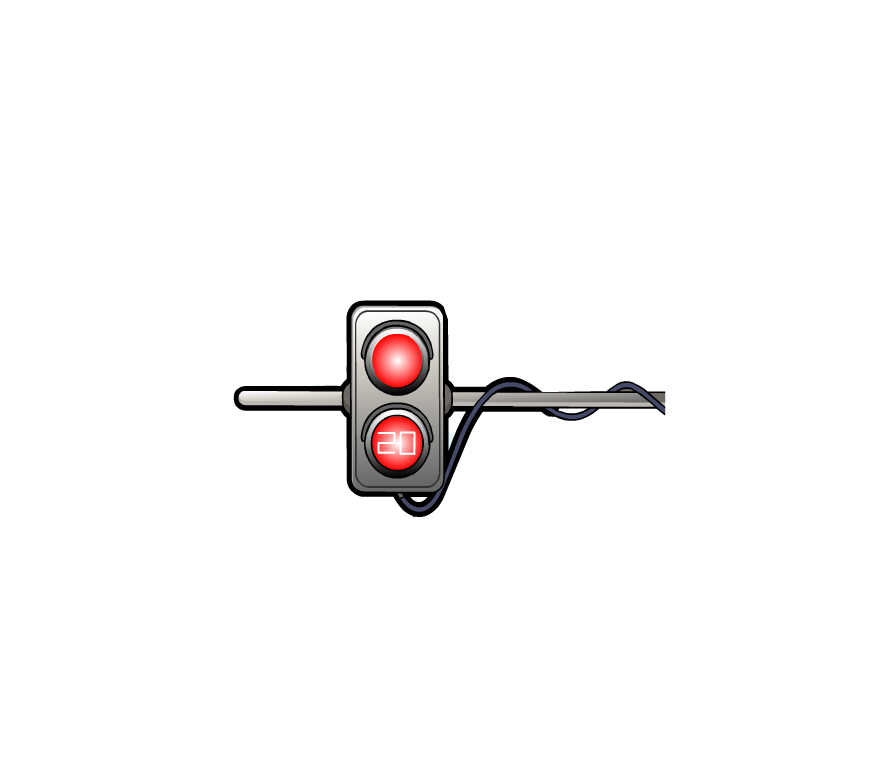 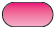 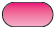 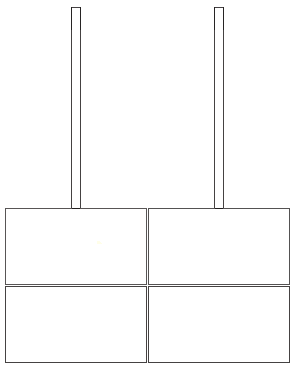 十位
个位
1
1
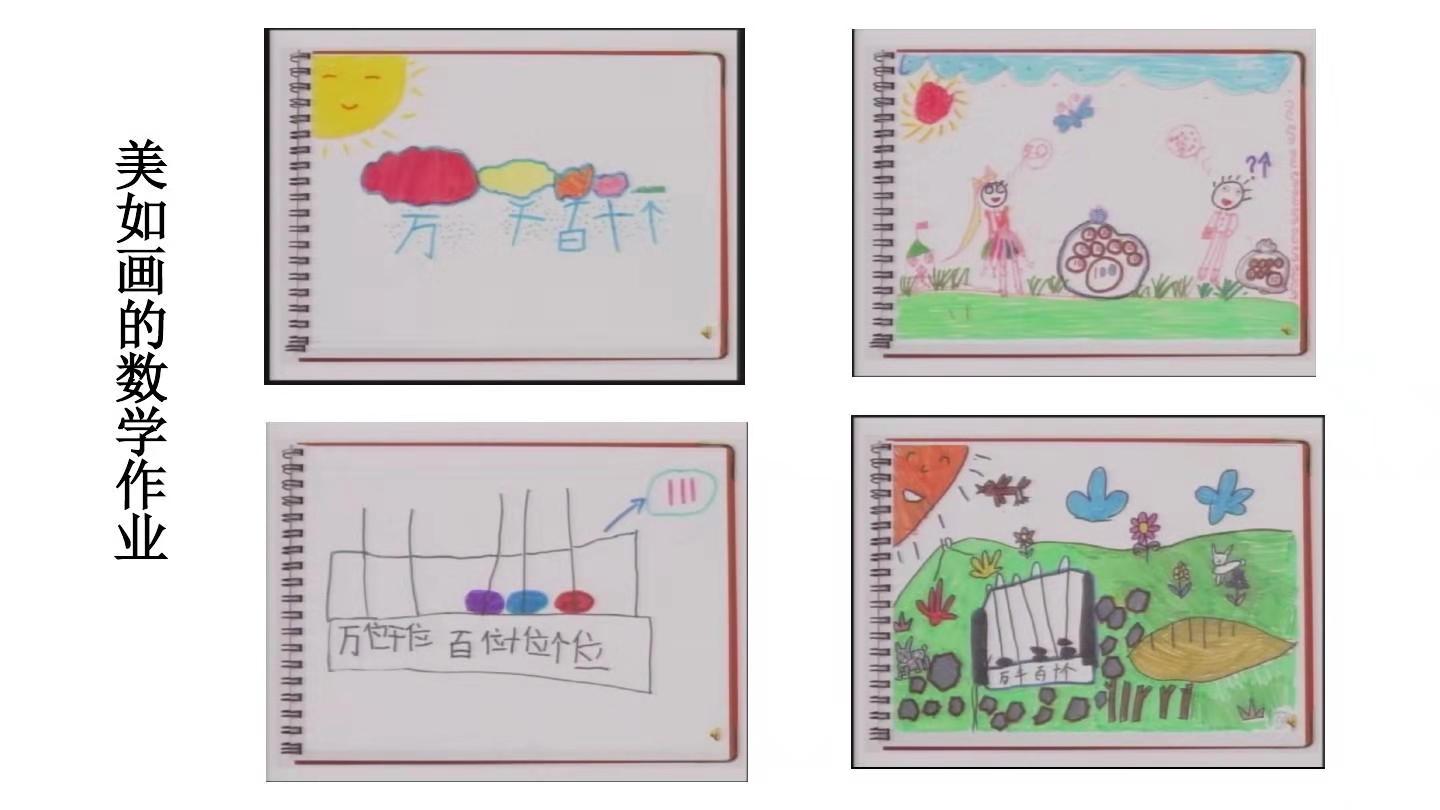